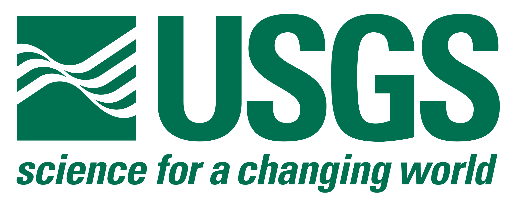 Data management for data science

October 2024
Pete Doucette, Director, EROS
U.S. Department of the Interior
U.S. Geological Survey
Earth observation (EO) community shared mission
Study the Earth’s surface to support the safeguarding of life, limb, property and natural resources.
EROS organization
Science 
Applications
Data Management
Satellite 
Operations
New 
Missions
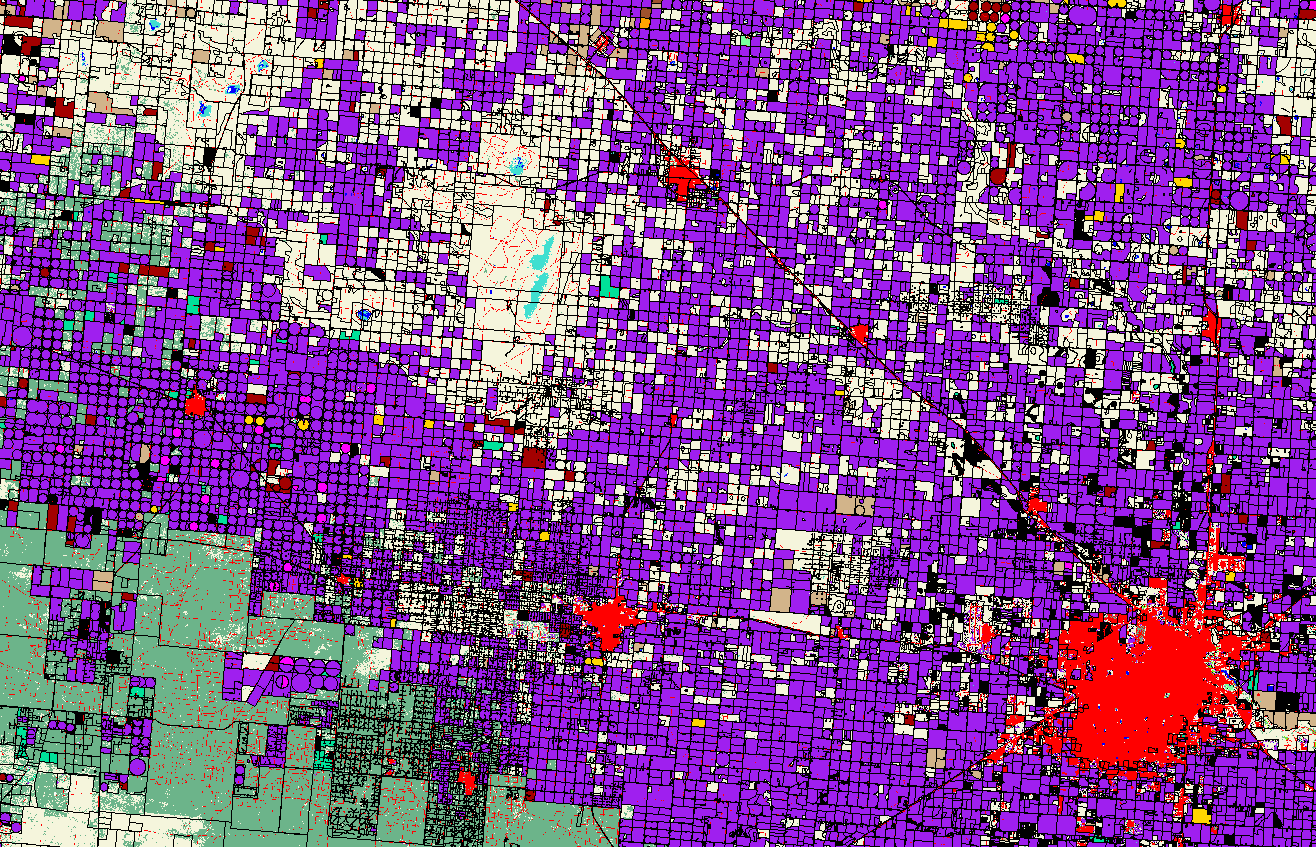 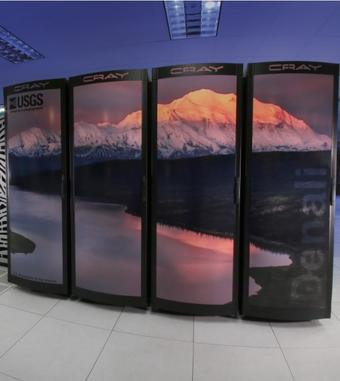 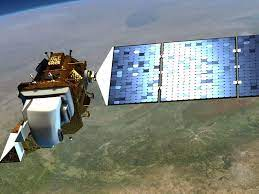 ~55 PB 
on-prem
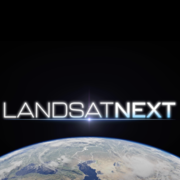 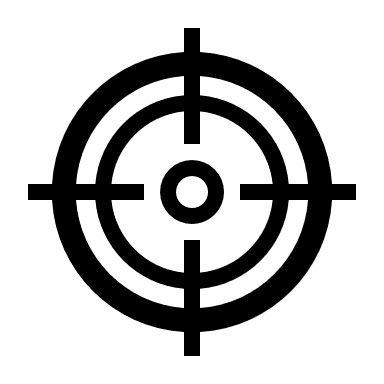 Interagency
International
Commercial
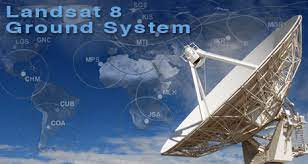 ~20 PB in Cloud
Budget for FY24: $130M;  ~$3B in space and ground assets
Staffing: ~700 personnel (80% contractor workforce)
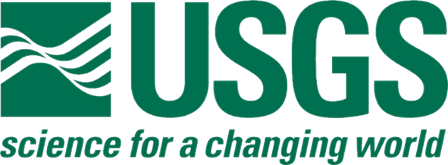 [Speaker Notes: Cloud high level incident from pecora, and long-term direction to reduce downloads to encourage doing collaborative work in more a common environment.
DOI RFP for cloud. 
What should you care is perspective– among your individualized activity, we ask the LST to provide guidance collectively across all of these areas.
Cal/val sits under SGO.
Sat ops is job 1🡪 recent safehold event details. GPS interference, etc.]
Common data management activities
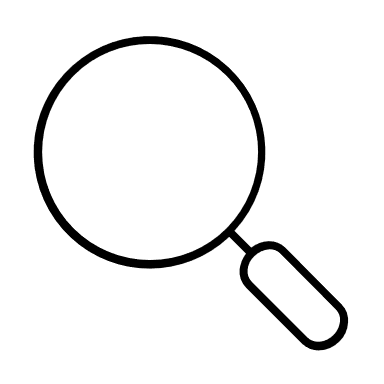 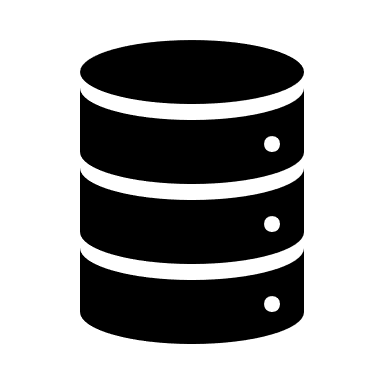 Acquisition / Storage

Processing/
Quality Control 

Distribution

Security / Governance

Multimodal integration
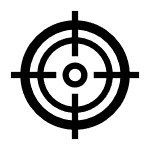 AI
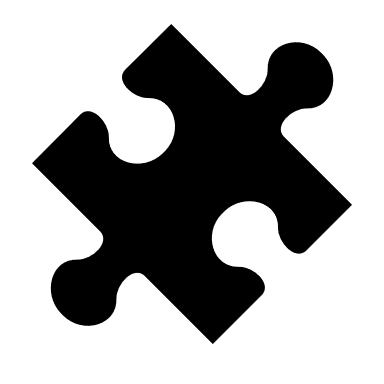 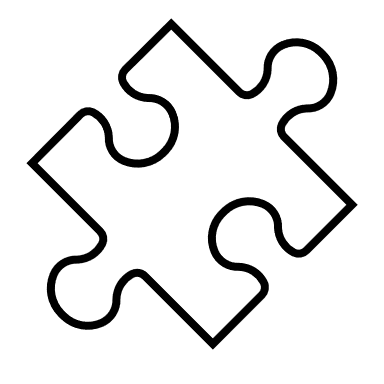 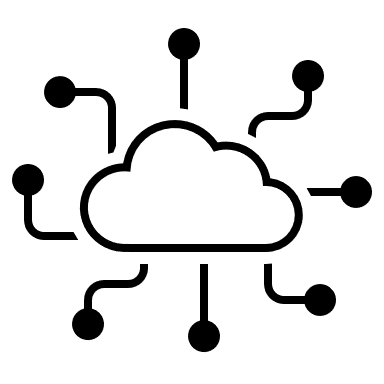 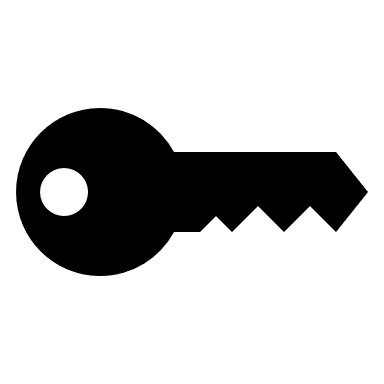 New/planned Land Imaging Satellite Missions
GOES-U ABI
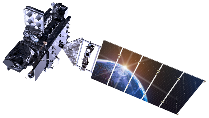 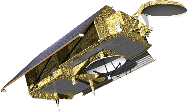 Sentinel-6B
~36,000 km
(1,366km)
FLEX
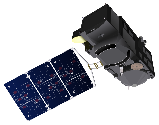 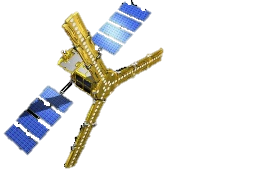 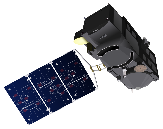 Sentinel-3D
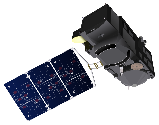 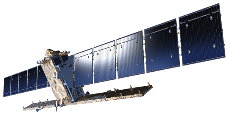 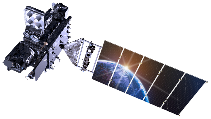 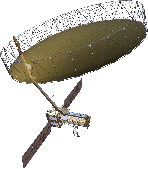 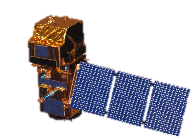 Sentinel-3C
Sentinel-2D
Sentinel-1D
NISAR
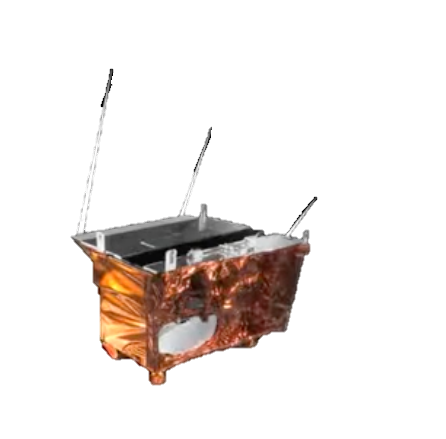 JPSS-2 VIIRS
GOES-T ABI
Sentinel-2C
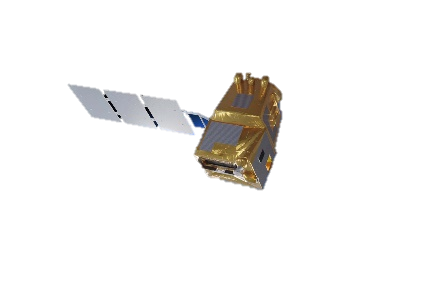 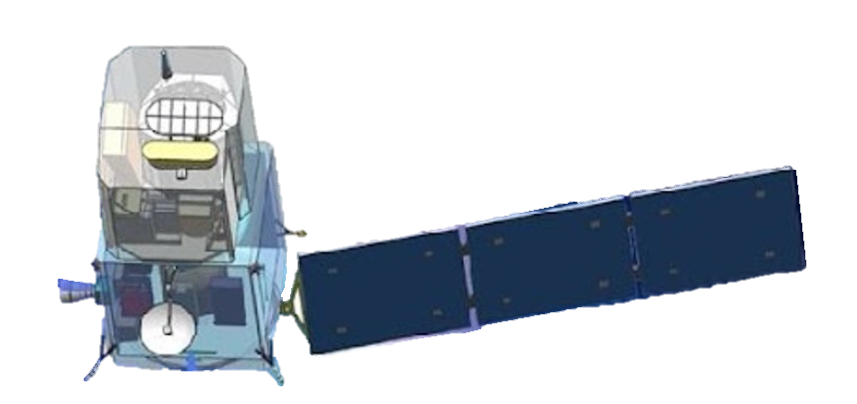 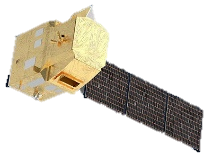 LSTM
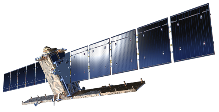 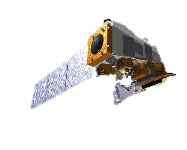 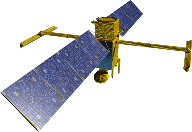 PACE
Surface Biology and Geology (SBG)
SWOT
CHIME
Sentinel-1C
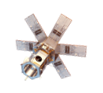 800km
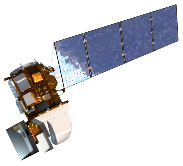 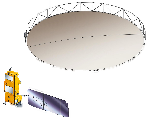 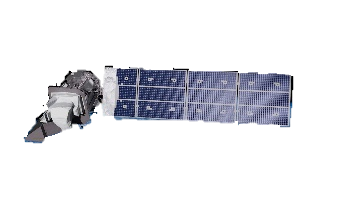 Landsat 9
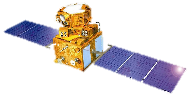 WorldView Legion
Biomass
700km
Landsat Next
Resourcesat 3/3A
ISS
800km
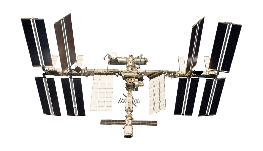 ECOSTRESS
Surface Deformation and Change (SDC)
700km
600km
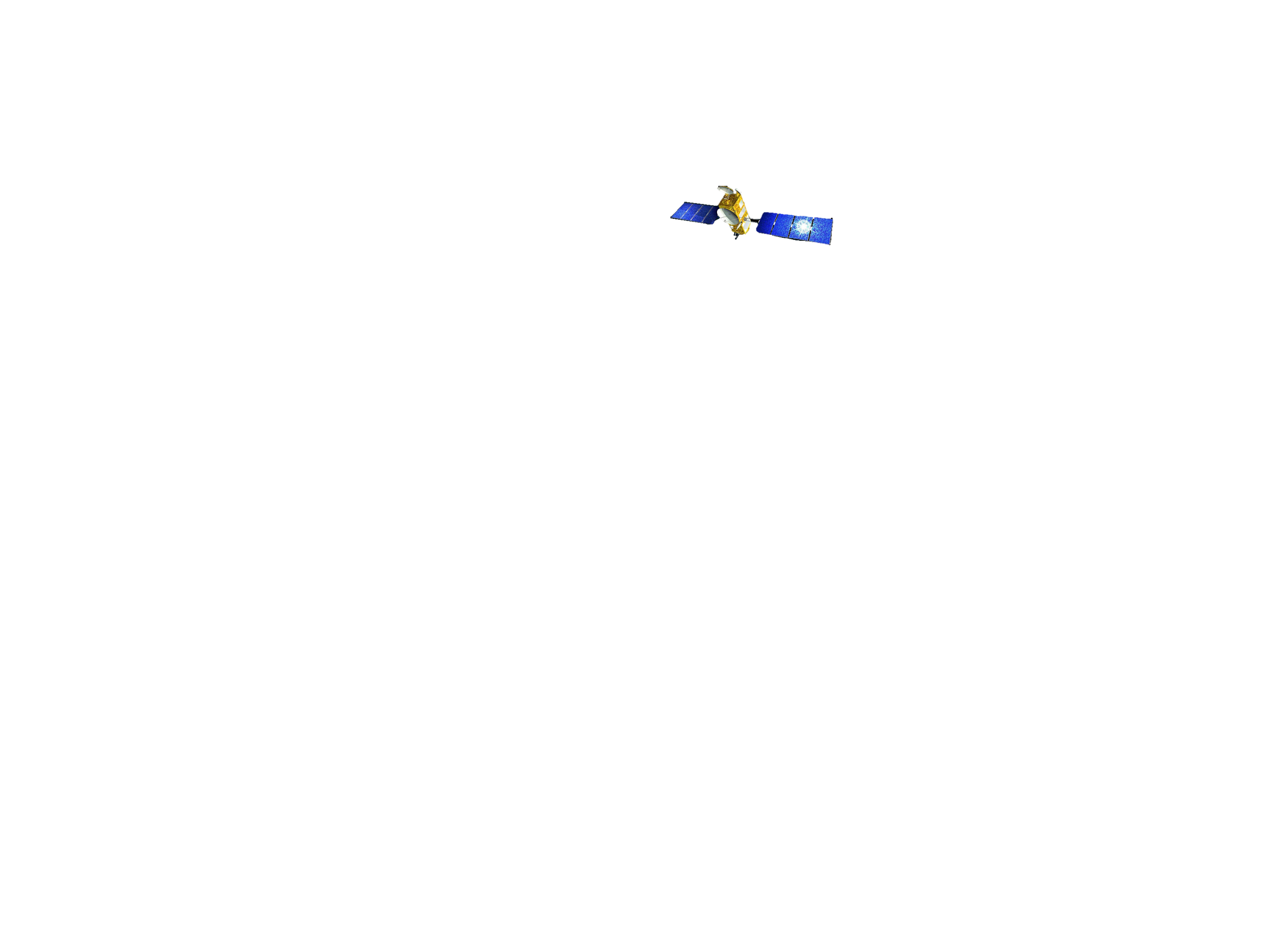 Indian Space Research Organization (ISRO)
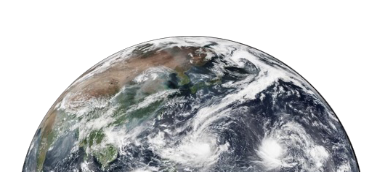 600km
500km
European Space Agency
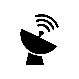 Commercial (EnhancedView)
500km
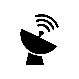 US Government
400km
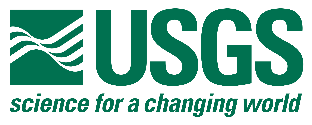 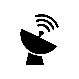 400km
Joint US / International
Earth observing satellite trends
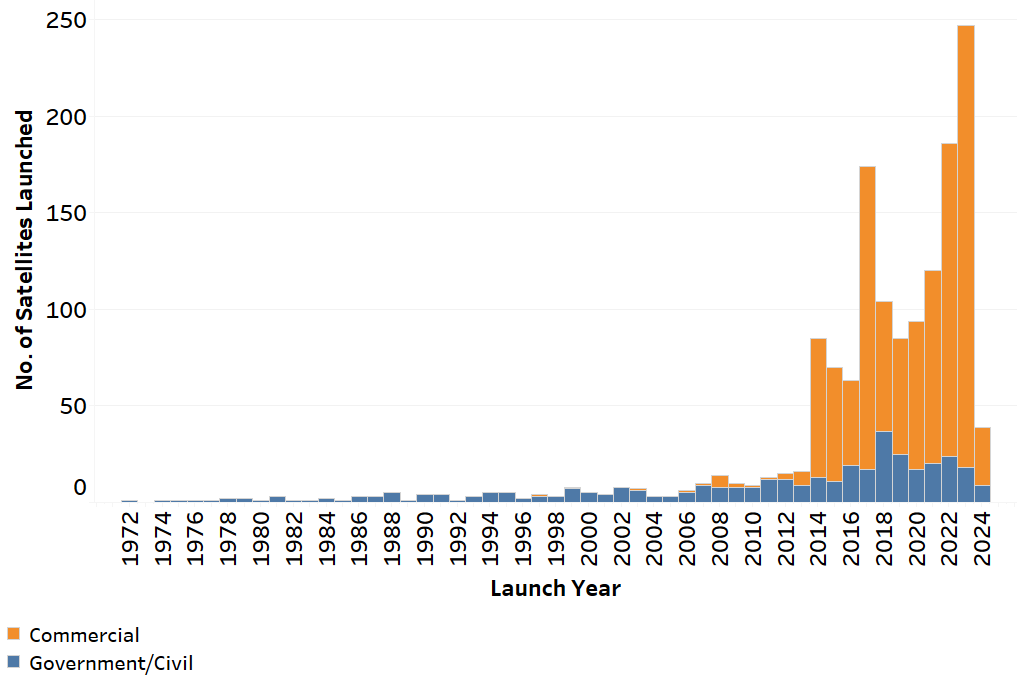 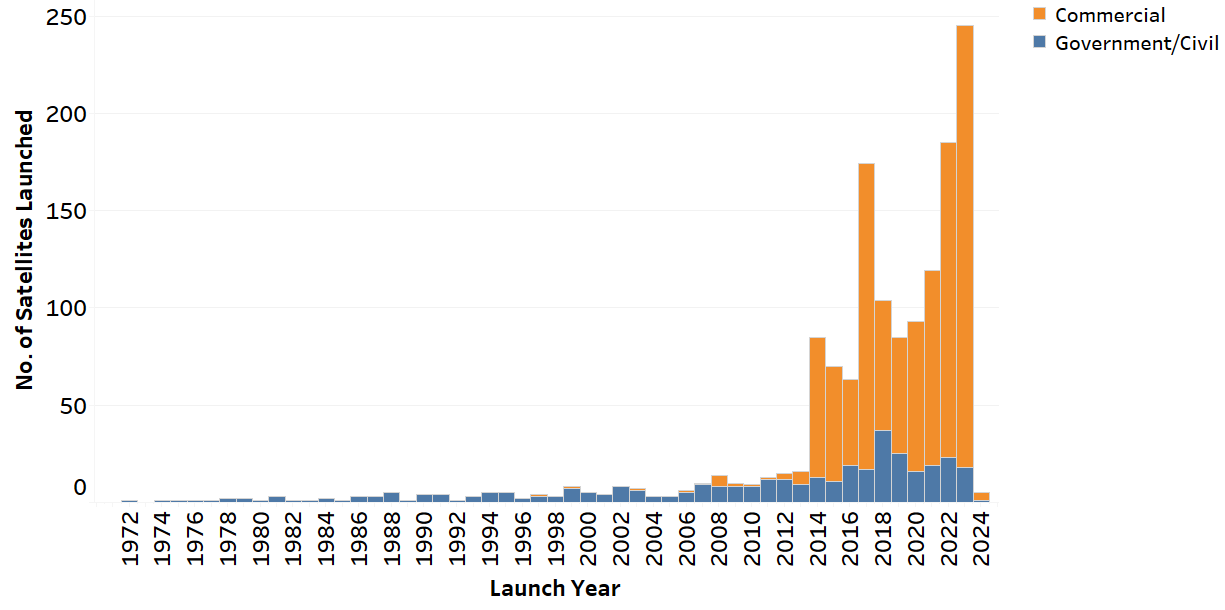 Commercial business model generally favors smaller and cheaper systems that trades off rigor for more agility and resilience.
By EROS CalVal Center of Excellence (ECCOE) JULY 30, 2024
Inter-modal comparison example
Global
refresh
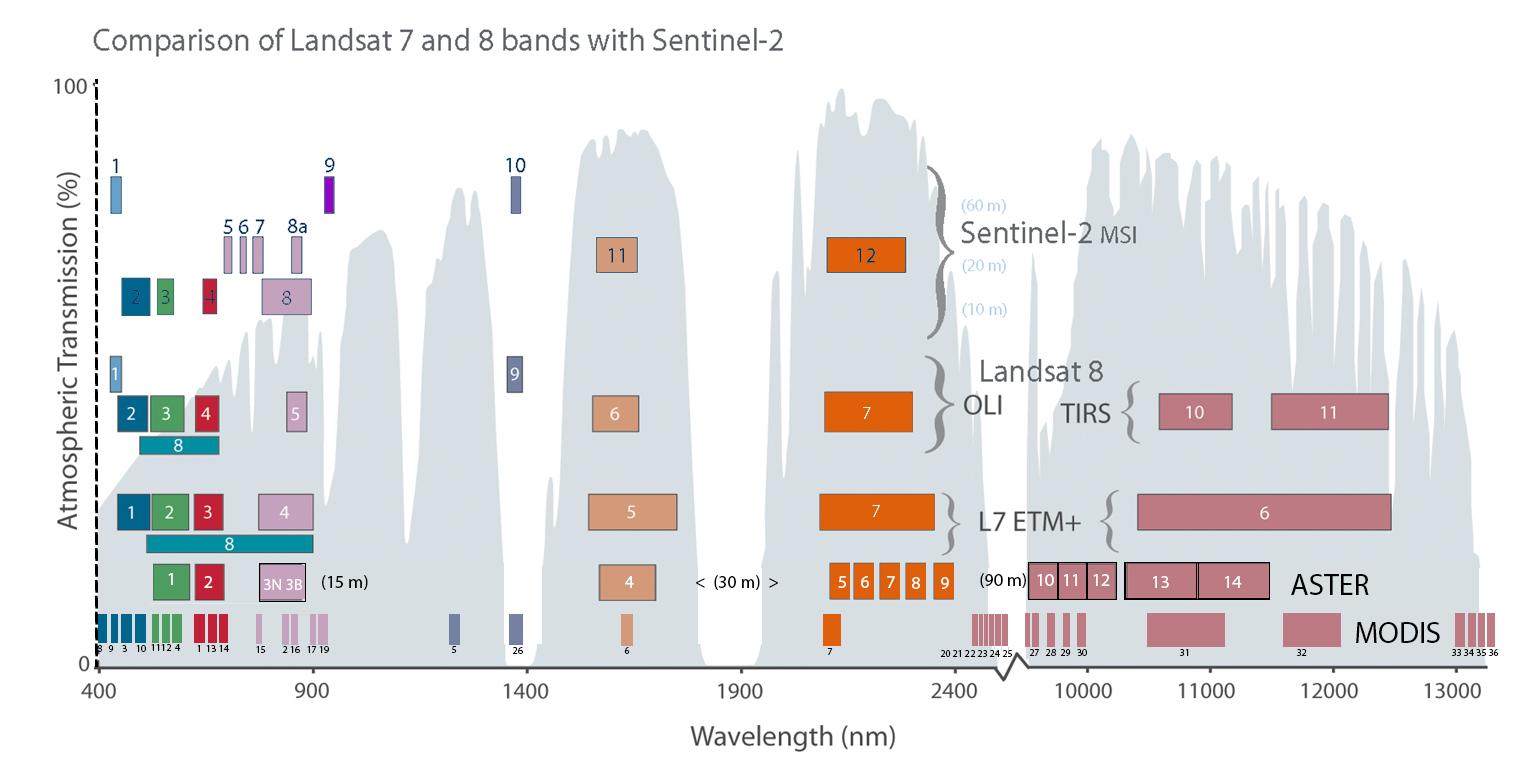 1 day
R
Commercial satellites < 5m
B
G
R
NIR
E
Pan
5 days
60m
20m
/9
30m
10m
8 days
100m
30m
15m
60m
6 days
9
Landsat Next (proposed)
1a 1
9
10
60m
15
16
4a
8a
12a
12b
12c
8b
5
6
7
13, 14, 14a, 14b
[ MWIR and TIR ]
20m
11
10m
2
3
4
8
NIR
SWIR
Thermal
VIS
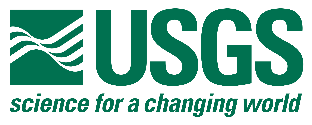 [Speaker Notes: Mixing different grades of oil]
Multimodal example: [Explicit] Harmonized Landsat-Sentinel (HLS)
Spatial down sampling of Sentinel from 10m to 30m 
Spectral band matching and bandpass adjustment
BRDF corrections
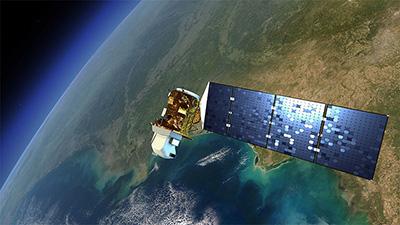 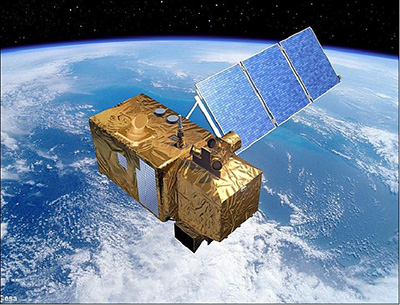 Effective integrated bands for time-series:
(Blue, green, red, NIR, SWIR1, SWIR2 @ 30M)
Sentinel 2a-b
(ESA)
Landsat 8/9
(USGS)
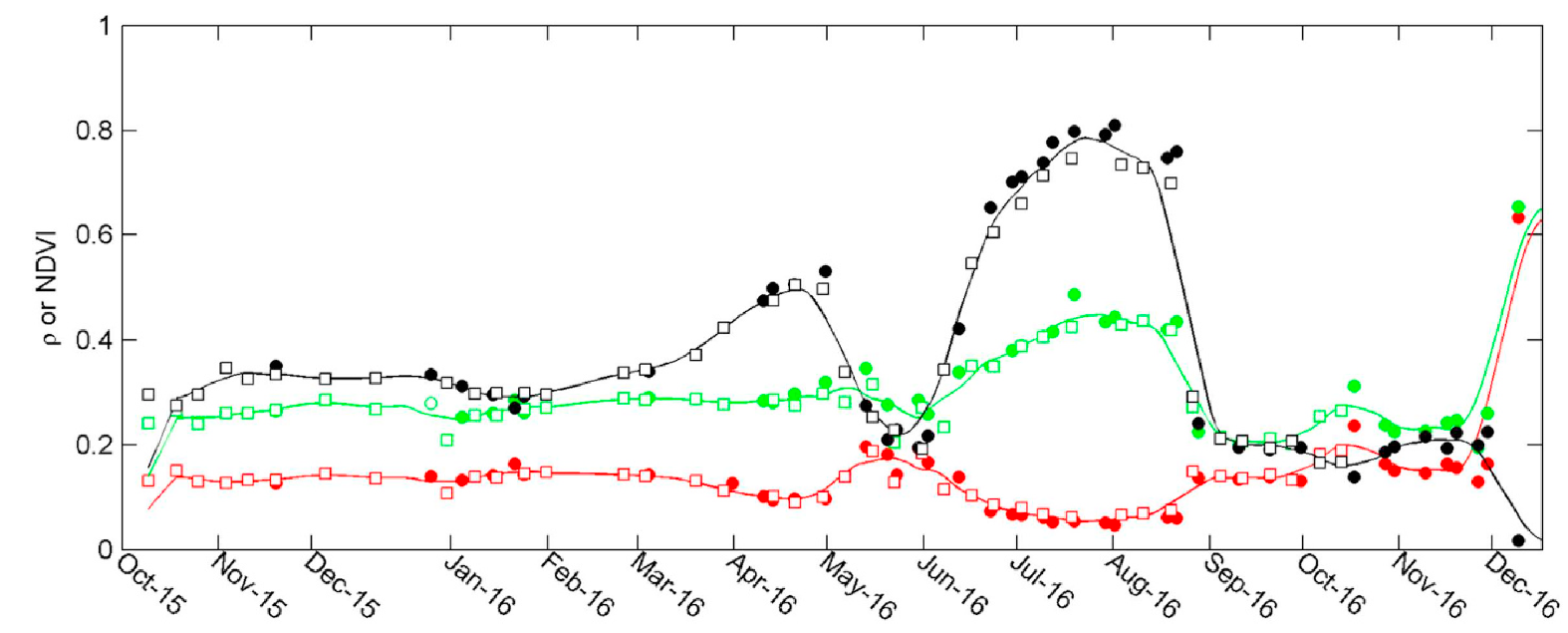 Red Band
Green Band
NDVI
Landsat 8
Sentinel 2
‹#›
Claverie, M., Ju, J., Masek, J., Dungan, J., Vermote, E., et al. “The Harmonized Landsat and Sentinel-2 surface reflectance data set.” Remote Sens. Environ. 2018.
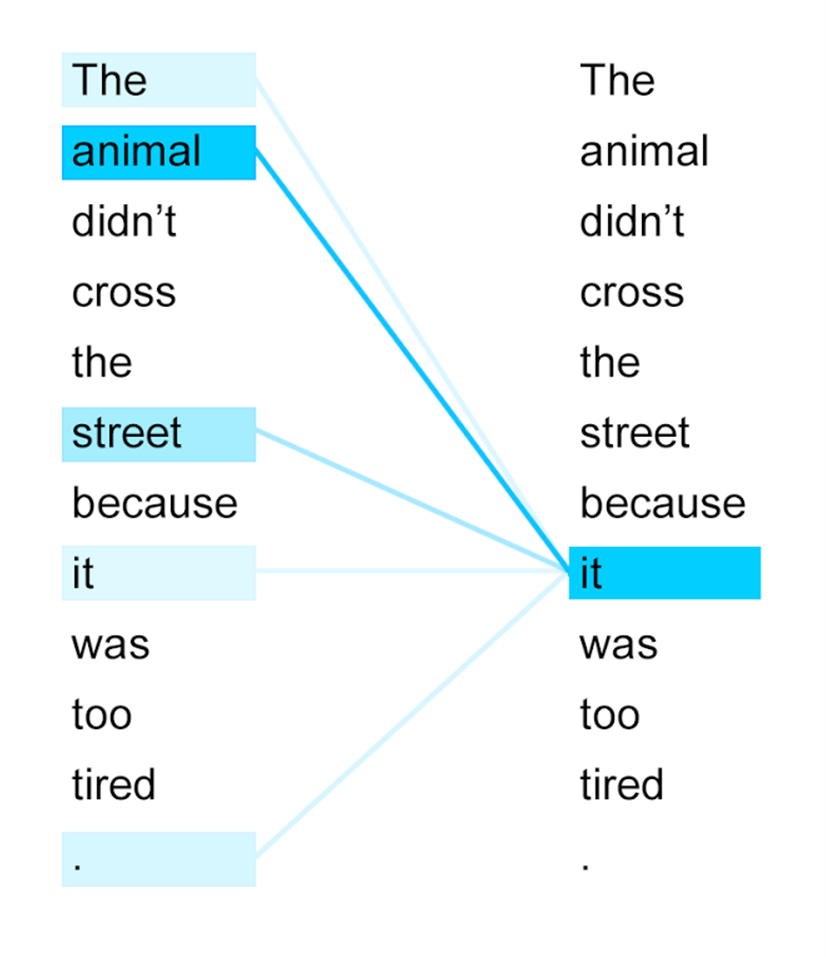 Rise of the Transformer 
and “self-attention”
Vaswani, A., et al. (2017). Attention Is All You Need. Advances in Neural Information Processing Systems, 30, 5998-6008.
understands meaning implicitly through context, by assigning weights between every word pair.
self-supervised learning by masking– no labels needed.
Transforms multimodal text inputs into a high-dimensional (100s-D) numerical feature space from which to draw inference.
Graphic cropped and rotated 90deg from: Devopedia. 2019. "Attention Mechanism in Neural Networks." Version 3, November 16. https://devopedia.org/attention-mechanism-in-neural-networks.  (cropped and rotated) Licensed under CC BY-SA
A Generalist Foundation Model for EO Data Imputation and Forecasting (multimodal inputs: HLS indices, LST, Elevation) 
[Dr. Neal Pastick, EROS]
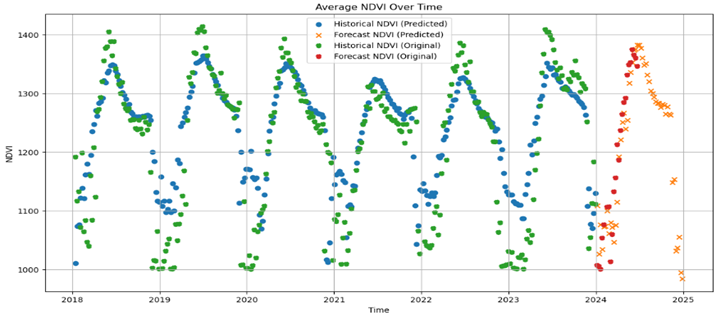 Do not distribute; preliminary results
A.I. Transformers represent a new way to think about
multimodal geodata integration [implicitly]
Climate
data
Minimal input data [explicit]
manipulation and “prep”
EO data 
set A
Multimodal
 Transformer
Socio-economic data
EO data 
set B
Other 
geodata
EO data 
set C
Inference
Earth observation community shared mission: Public health
“Land-use change has caused the emergence of more than 30 percent of new diseases since 1960.”*
Examples of land-use change that encroach upon wildlife habitat:
Deforestation
Agricultural expansion
Urban development
Mining and extraction activities
Infrastructure development
*Food and Agriculture Organization of the United Nations. 2022. The State of the World’s Forests 2022. Forest pathways for green recovery and building inclusive, resilient and sustainable economies. Rome, FAO. https://doi.org/10.4060/cb9360e
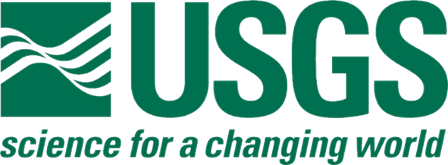 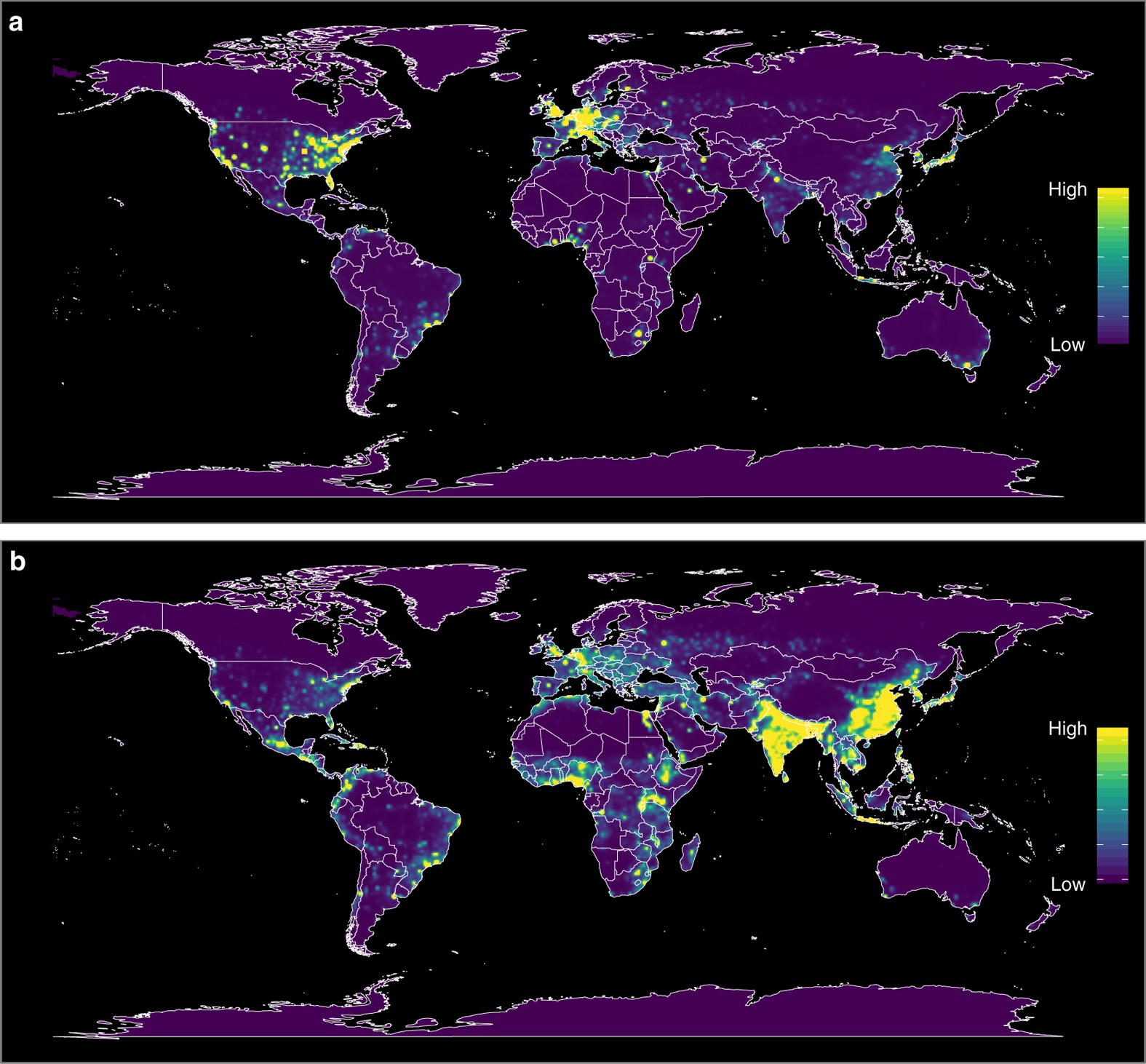 Risk assessment example for zoonotic disease spread
“Heat maps of predicted relative risk distribution of zoonotic EID events. a shows the predicted distribution of new events being observed (weighted model output with current reporting effort); b shows the estimated risk of event locations after factoring out reporting bias (weighted model output reweighted by population).” *
*Allen, T., Murray, K.A., Zambrana-Torrelio, C. et al. Global hotspots and correlates of emerging zoonotic diseases. Nature Communications 8, 1124 (2017). https://doi.org/10.1038/s41467-017-00923-8
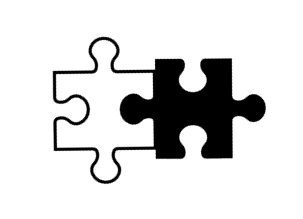 The future of [implicit] integration of multimodal EO data is using AI Transformers
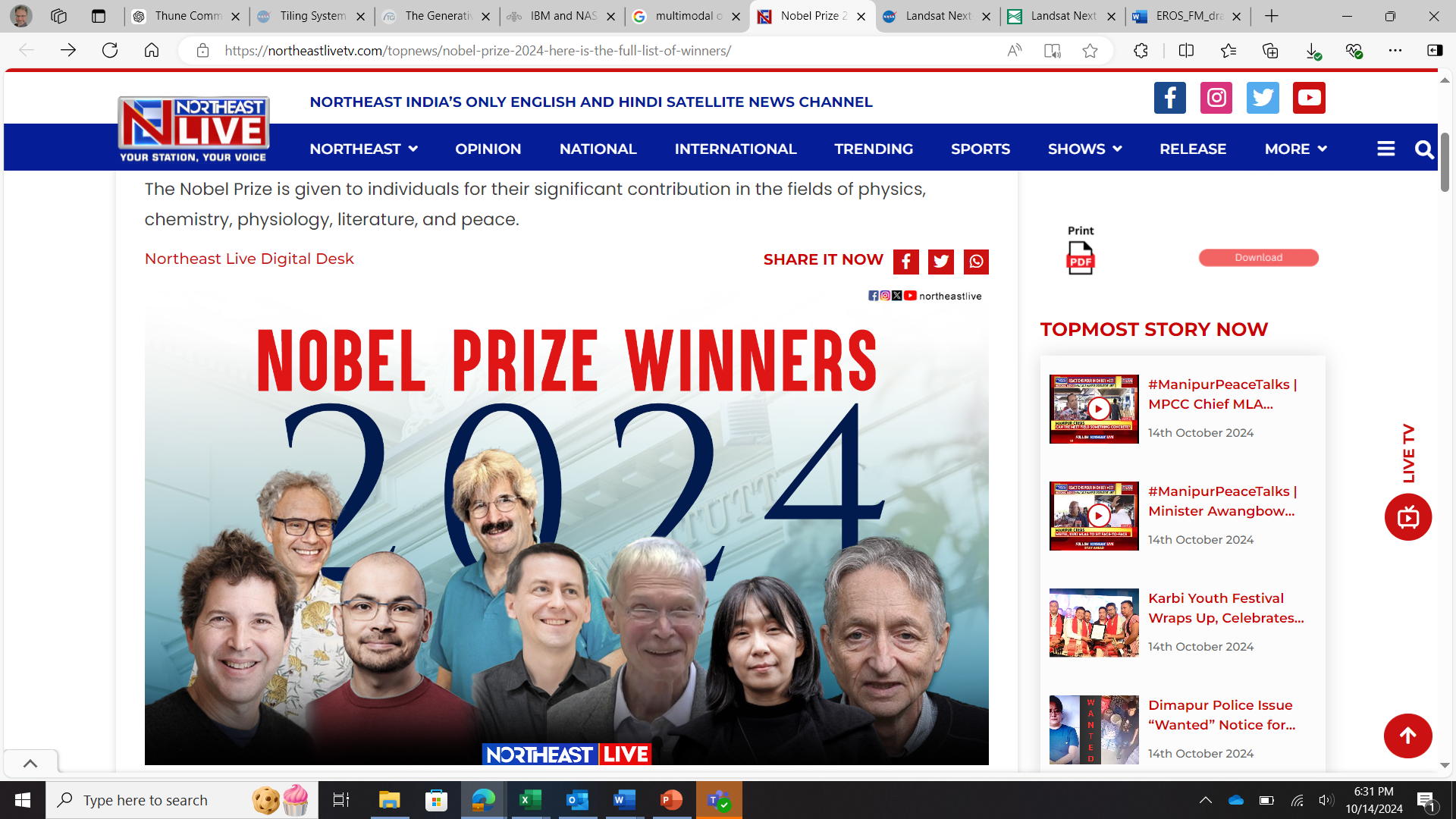